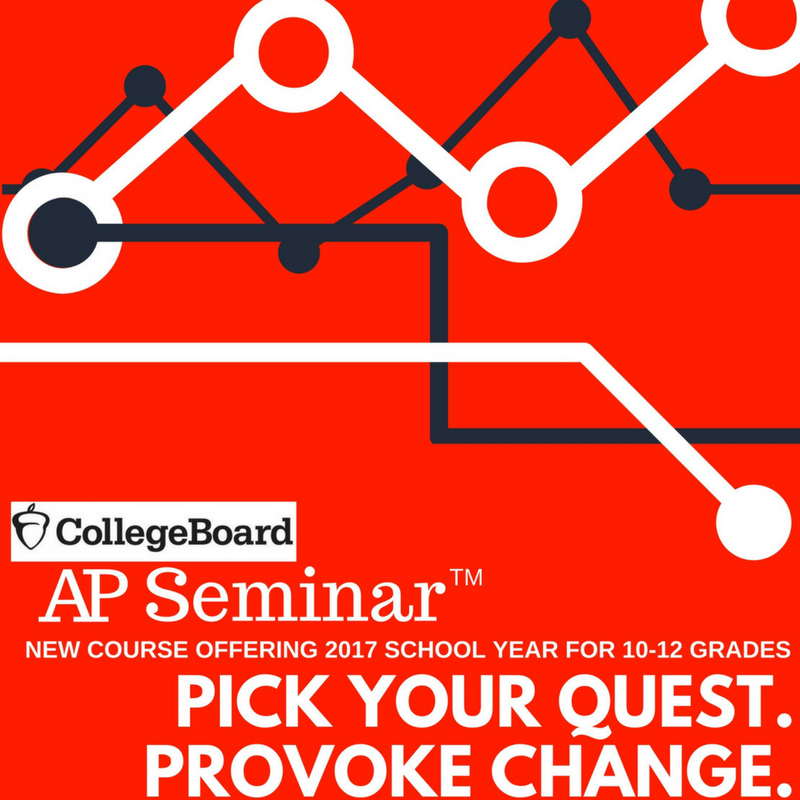 What is a Position STANCE statement?
A research stance is a concise and coherent summary of where you stand on an issue or topic of research.  It clearly builds a profile of your interest on the topic/ problem at hand and outlines the LINE of REASONING behind your position.
Personal Stance General Outline: P. 1
TOPIC:  Write the statement you are defending.  
INTRODUCE EVIDENCE:  Why do you believe this? Explain the reasoning behind you position.  These should be CLAIMS connected with this issue that you would like to investigate and propose solutions.  
EVIDENCE:  BUILD YOUR LINE OF REASONING with preliminary evidence from credible sources to make the case for the importance of your project (Cite Sources).
ANALYSIS:  Explain what the evidence reveals about the relevance of your TOPIC and the manner that it defends and supports your TOPIC STATEMENT.  
COMMENTARY:  What it the KAIROS or URGENCY behind discussing the statement or you will be defending.
Print Out Preliminary Sources
Find three articles from JOURNALISTIC SOURCES listed that provide your team with preliminary information to make a decision on why your research is interesting and relevant.
2 Academic Peer Reviewed Sources
Works Cited see pg. 692 of textbook
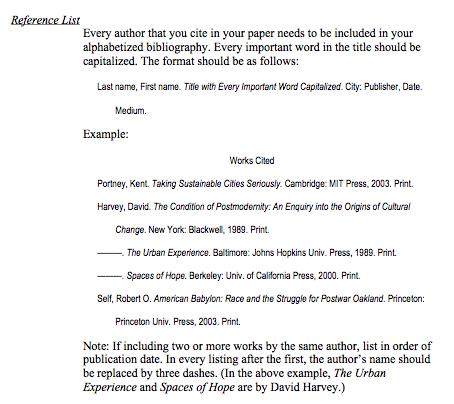